Management Fraud:
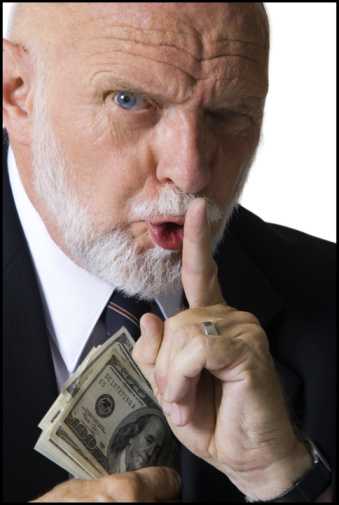 A trend 
YOU must and 
YOU can AVOID
Outline of Presentation
Definition of Management Fraud
The Uses of Management Fraud
How Widespread is Management Fraud in the Business Society at Present 
What Management Fraud Does to the Business
What Management Fraud Does to the Business Man 
Why and How Could Management Fraud be Avoided
[Speaker Notes: The outline : 
Definition of Management Fraud: This section shall provide the listeners of the presentation a chance to know what management fraud is all about. 
The Uses of Management Fraud: what makes management fraud a useful tool for some business members? This section shall define the said aspect of the issue concerned. 
How Widespread is Management Fraud in the Business Society at Present : This section shall give the viewers a reality check on why management fraud is considered today as the business trend among many managers in the society. 
What Management Fraud Does to the Business: This aspect of the discussion instils an inner consideration on how management fraud provides more disadvantages than advantages to the business. 
What Management Fraud Does to the Business Man : Here, the audience shall gain a closer knowledge on what management fraud does to the individual considering the said process of business. 
Why and How Could Management Fraud be Avoided : In this section, probable solutions to the avoiding the desire of undergoing the impacts of management fraud shall be discussed hence protecting the listeners from spurring the desire of undergoing the said process of unethical handling of business.]
Points of Consideration in the Presentation
Focus on the reasons behind why some financial managers consider management fraud as their “best friend” in the industry and why it is not true. 
Focus on how and why should one avoid such selfish desires to retain integrity both for the company and for one’s own self. 
Give ample solutions to controlling personal desires of greed.
[Speaker Notes: The focus on reasons the process of avoidance and the solutions towards handling points of management fraud in both the organizational and personal scope hopes to provide the listeners a proper chance to decide for themselves whether or not management fraud is a practice they shall embrace. The aim of this section is to make sure that the listeners do not do as they are told, but for them to decide on the matter based on their personal ethical considerations of proper and ethical management applications.]
Additional Factors to Consider
Adding up of graphs that show trust failure on company’s loyal customers due to management fraud (Could be based on an actual case study-summary)
Add up compelling images that show how employees or higher ranking members of the organization loose sight of what is more important than earning more money for themselves
Provide clear definition of the benefits of avoiding management fraud in an organizational and personal aspect.
[Speaker Notes: The additional information from figures, graphs and images intend to make it clearer for the listeners to understand the impact of the issue being discussed. These factors shall increase the competence of the presentation in convincing the audience that management fraud is not a proper business practice, thus must be avoided at all cost.]
Reference List:
Srivastava, R. P., T. J. Mock and J. L. Turner. 2003. The Effects of Integrity, Opportunity, Incentives, Mitigating Factors and Forensic Audit Procedures on Fraud Risk. Working Paper.
Turner, J. L., T. J. Mock, and R. P. Srivastava. 2002. A Conceptual Framework and Case Studies for Audit Planning and Evaluation Given the Potential for Fraud. Proceedings of the 2002 Deloitte & Touche/University of Kansas Symposium on Auditing Procedures.
Wilks, T. J., and M. F. Zimbelman. 2002. Academic Research and Auditors’ Detection of Fraudulent Financial Reporting: Audit Policy Implications. Proceedings of the 2002 Deloitte & Touche/University of Kansas Symposium on Auditing Procedures.
Zimbelman, M. F.. 1997. The Effects of SAS No. 82 on Auditors’ Attention to Fraud Risk Factors and Audit Planning Decisions. Journal of Accounting Research (Supplement): 75-97.